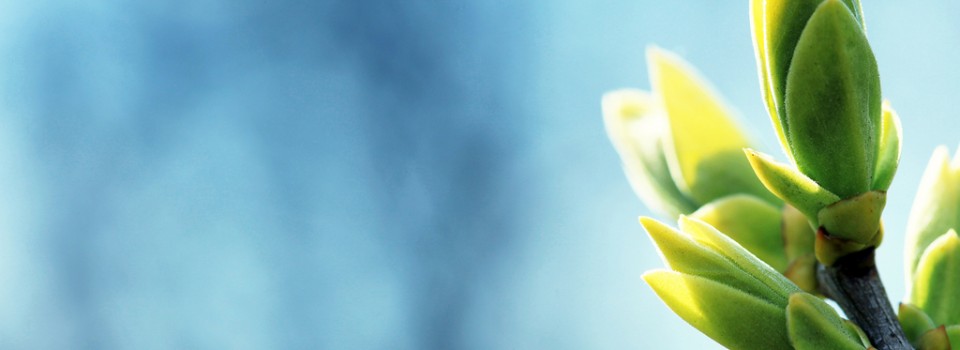 OMICS International
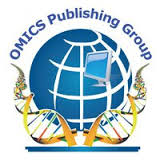 OMICS International through its Open Access Initiative is committed to make genuine and reliable contributions to the scientific community. OMICS International hosts over 400 leading-edge peer reviewed Open Access Journals and organizes over 300 International Conferences annually all over the world. OMICS Publishing Group journals have over 3 million readers and the fame and success of the same can be attributed to the strong editorial board which contains over 30000 eminent personalities that ensure a rapid, quality and quick review process. OMICS International signed an agreement with more than 1000 International Societies to make healthcare information Open Access.
Contact us at: contact.omics@omicsonline.org
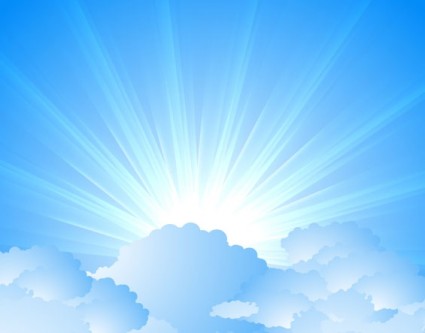 OMICS Journals are welcoming Submissions
OMICS International welcomes submissions that are original and technically so as to serve both the developing world and developed countries in the best possible way.
OMICS Journals  are poised in excellence by publishing high quality research. OMICS International follows an Editorial Manager® System peer review process and boasts of a strong and active editorial board.
Editors and reviewers are experts in their field and provide anonymous, unbiased and detailed reviews of all submissions.
The journal gives the options of multiple language translations for all the articles and all archived articles are available in HTML, XML, PDF and audio formats. Also, all the published articles are archived in repositories and indexing services like DOAJ, CAS, Google Scholar, Scientific Commons, Index Copernicus, EBSCO, HINARI and GALE.
For more details please visit our website: http://omicsonline.org/Submitmanuscript.php
Editorial Board Member
Shi-Bin ChengDivision of Hematology & Oncology Brown University USA
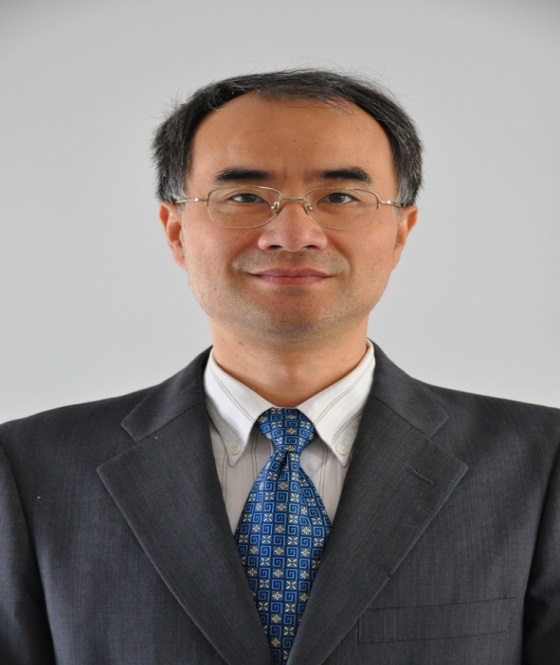 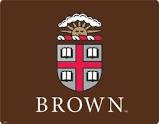 Biography
Dr. Shibin Cheng is currently an Assistant Professor of Pediatrics in Women and Infants Hospital, Brown University. 

He received his M.D. from Wannan Medical College and the degree of Master of Science in Physiology from Sun Yat-sen University of Medical Sciences in China. He obtained a Ph.D. in Neuroscience from Kagoshima University in Japan.
> >
Research Interest
Shibin Cheng research interests includes Interaction of herpes simplex virus and host proteins, relationship of herpes simplex virus and neurodegenerative disease, G protein-coupled receptor, neurotoxicity of environmental hormones, and preeclampsia
Publications
Kalkunte S.S., Neubeck S, Norris W. E., Cheng, S.B., Kostadinov S, Hoang D. V, Ahmed A, Eggeling F. von, Shaikh Z, Padbury J, Berg G, Olofsson A, Markert  U. R., and Sharma S. (2013) Transthyretin is Dysregulated in Preeclampsia and Its Native Form Prevents the Onset of Disease in a Preclinical Mouse Model, Am J Pathol  183 (5): 1425-36. (PMCID: PMC3814653)
   
Cheng, S.B., Dong, J., Pang, Y., LaRocca, J., Hixson, M., Thomas, P. and Filardo, E.J. (2013) Anatomical location and redistribution of G protein-coupled estrogen receptor-1 during the estrus cycle in mouse kidney and specific binding to estrogens but not aldosterone. Mol Cell Endocrinol. 382 (2): 950-9. (PMCID: 24239983)

Cheng, S.B. and Filardo, E.D. (2012) Trans-Golgi network (TGN) as a regulatory node for beta1-adrenergic receptor down-modulation and recycling, J Biol Chem 287(17): 14178-91. (PMCID: PMC3340205)
Cheng, S. B., Quinn J., Graeber C.T., and Filardo E.D. (2011) Down-modulation of GPER/GPR30 from the cell surface occurs via a trans-Golgi-proteasome pathway. J Biol Chem 286(25): 22441-55. (PMCID: PMC3121390)

Cheng, S. B., Ferland, P., and Bearer, E.L. (2011) Herpes simplex virus dances with amyloid precursor protein while exiting the cell. PLoS ONE 6(3): e17966.doi: 10.1371/journal.pone.0017966. (PMCID: PMC3069030)

Cheng, S. B., Graeber C.T., Quinn J., and Filardo E.D. (2011) Retrograde transport of the transmembrane estrogen receptor, G-protein-coupled-receptor-30 (GPR30/GPER) from the plasma membrane towards the nucleus. Steroids 76(9):892-6. (PMID: 21354433)

Cheng S. B., Amici S. A., Ren X.Q., McKay S. B., Treuil M. W., Lindstrom J. M., Rao J., and Anand R. Presynaptic targeting of alpha4beta2 nicotinic acetylcholine receptors is regulated by neurexin-1beta. J Biol Chem 2009, 284(35): 23251-9. (PMCID: PMC2749099)
Cheng S.B., Kuchiiwa S., Kawachi A., Gao H.Z., Gohshi A., Kozako T., Kuchiiwa T., Nakagawa S. Up-regulation of methionine-like enkephalin immunoreactivity by 2, 3, 7, 8-tetrachlorodibenzo-p-dioxin treatment in the forebrain of the Long-Evans rat. J Chem Neuroanat 2003, 25: 73-82. (PMID: 12663056)

Cheng S.B., Kuchiiwa S., Gao H., Kuchiiwa T., Nakagawa S. Dioxin exposure down-regulates nitric oxide synthase and NADPH-d activities in the hypothalamus. Neurosci Lett. 2003, 345: 5-8. (PMID: 12809975)

Cheng S.B., Kuchiiwa S., Gao H., Kuchiiwa T., Nakagawa S. Morphological study of orexin neurons in the hypothalamus of the Long-Evans rat, with special reference to co-expression of orexin and NADPH-diaphorase or nitric oxide synthase activities. Neurosci. Res. 2003, 46: 53-62. (PMID: 12725912)

Cheng S.B., Kuchiiwa S., Nagatomo I., Akasaki Y., Uchida M., Tominaga M., Hashiguchi W., Kuchiiwa T., Nakagawa S. 2, 3, 7, 8-Tetrachlorodibenzo-p-dioxin pretreatment induces c-Fos expression in the forebrain of the Long-Evans rat, Brain Res 2002, 931 (2): 176-180. (PMID: 11897103)
Ren X. Q., Cheng S. B., Treuil M. W., Mukherjee J., Rao J., Lindstrom J. M., and Anand R. Structural determinants of alpha4beta2 nicotinic acetylcholine receptor trafficking. Journal of Neuroscience 2005, 25: 6676-6686. (PMID: 16014729)

Kozako T., Kawachi A., Cheng S.B., Kuchiiwa S., Motoya T., Nakagawa S., Yamada K.. Role of the vestibular nuclei in endothelin-1-induced barrel rotation in rats. Eur. J. Pharmacol. 2002, 454: 199-207. (PMID: 12421648)
Preeclampsia
Pre-eclampsia or preeclampsia is a disorder of pregnancy characterized by high blood pressure and large amounts of protein in the urine. Though present in the majority of cases, protein in the urine need not be present to make the diagnosis of preeclampsia. 

It involves many body systems and evidence of associated organ dysfunction may be used to make the diagnosis when hypertension is present. This includes the presence of a low blood platelet count (thrombocytopenia), impaired liver function, the development of new kidney dysfunction, fluid accumulation in the lungs (pulmonary edema), and/or new-onset brain or visual disturbances. 

If left untreated, preeclampsia can develop into eclampsia, the life-threatening occurrence of seizures during pregnancy. Preeclampsia is associated with multiple maternal and fetal adverse effects.
Signs and Symptoms
Swelling or edema (especially in the hands and face) was originally considered an important sign for a diagnosis of preeclampsia. However, because swelling is a common occurrence in pregnancy, its utility as a distinguishing factor in preeclampsia is not great. 

Pitting edema (unusual swelling, particularly of the hands, feet, or face, notable by leaving an indentation when pressed on) can be significant, and should be reported to a health care provider.

In general, none of the signs of preeclampsia are specific, and even convulsions in pregnancy are more likely to have causes other than eclampsia in modern practice. Further, a symptom such as epigastric pain may be misinterpreted as heartburn. Diagnosis, therefore, depends on finding a coincidence of several preeclamptic features, the final proof being their regression after delivery.
Causes
There is no definitive cause of preeclampsia, though it is likely related to a number of factors. Some of these factors include:

abnormal placentation (formation and development of the placenta)
Immunologic factors
Prior or existing maternal pathology - preeclampsia is seen more at a higher incidence in individuals with preexisting hypertension, obesity, antiphospholipid antibody syndrome, and those with history of preeclampsia
Dietary factors, e.g. calcium supplementation in areas where dietary calcium intake is low has been shown to reduce the risk of preeclampsia
Environmental factors, e.g. air pollution
Risk Factors
Known risk factors for preeclampsia include:
Nulliparity (never given birth)
Diabetes mellitus
Renal disease
Chronic hypertension
Prior history of preeclampsia
Family history of preeclampsia
Advanced maternal age (>35 years)
Obesity
Antiphospholipid antibody syndrome
Multiple gestation
Diagnosis
Pre-eclampsia is diagnosed when a pregnant woman develops:

Blood pressure ≥ 140 mm Hg systolic or ≥ 90 mm Hg diastolic on two separate readings taken at least four to six hours apart after 20 weeks gestation in an individual with previously normal blood pressure.
Proteinuria ≥ 0.3 grams
Evidence of kidney dysfunction (oliguria, elevated creatinine levels)
Impaired liver function (impaired liver function tests)
Thrombocytopenia (platelet count <100,000/microliter)
Pulmonary edema
Ankle edema pitting type
Cerebral or visual disturbances
Herpes Simplex Virus
Herpes simplex virus 1 and 2 (HSV-1 and HSV-2), also known as human herpes virus 1 and 2 (HHV-1 and HHV-2), are two members of the herpes virus family, Herpesviridae, that infect humans. Both HSV-1 (which produces most cold sores) and HSV-2 (which produces most genital herpes) are ubiquitous and contagious. They can be spread when an infected person is producing and shedding the virus. Herpes simplex can be spread through contact with saliva, such as sharing drinks.
Symptoms of herpes simplex virus infection include watery blisters in the skin or mucous membranes of the mouth, lips or genitals. Lesions heal with a scab characteristic of herpetic disease. Sometimes, the viruses cause very mild or atypical symptoms during outbreaks. However, as neurotropic and neuroinvasive viruses, HSV-1 and -2 persist in the body by becoming latent and hiding from the immune system in the cell bodies of neurons. After the initial or primary infection, some infected people experience sporadicepisodes of viral reactivation or outbreaks.
In an outbreak, the virus in a nerve cell becomes active and is transported via the neuron's axon to the skin, where virus replication and shedding occur and cause new sores
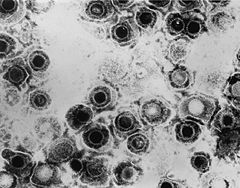 TEM micrograph of a herpes simplex virus
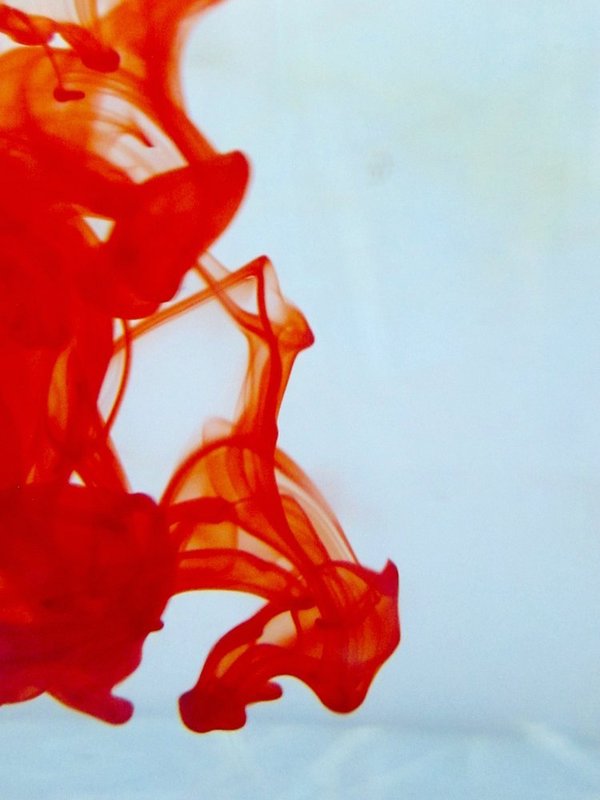 OMICS International Open Access Membership
OMICS International Open Access Membership enables academic and research institutions, funders and corporations to actively encourage open access in scholarly communication and the dissemination of research published by their authors.
For more details and benefits, click on the link below:
http://omicsonline.org/membership.php
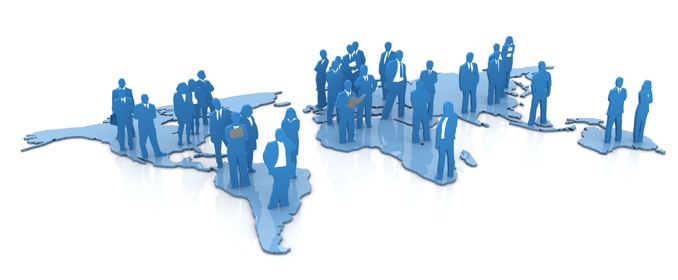